ÖZGÜVEN
&
SORUMLULUK
ÇOCUKLARDA ÖZGÜVEN GELİŞTİRME ve SORUMLULUK
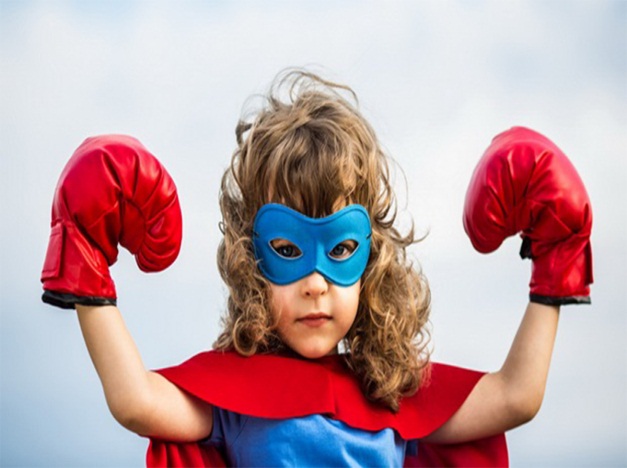 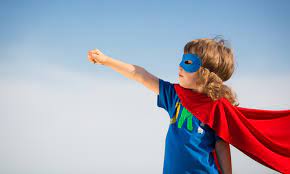 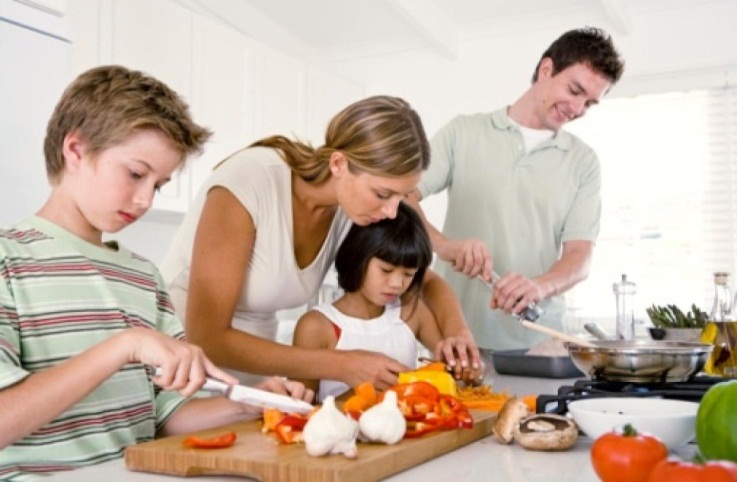 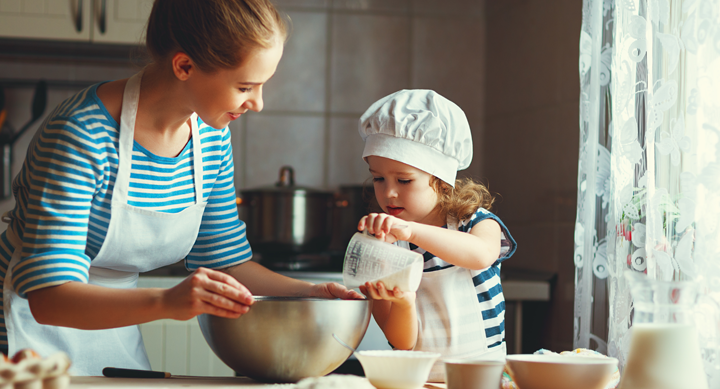 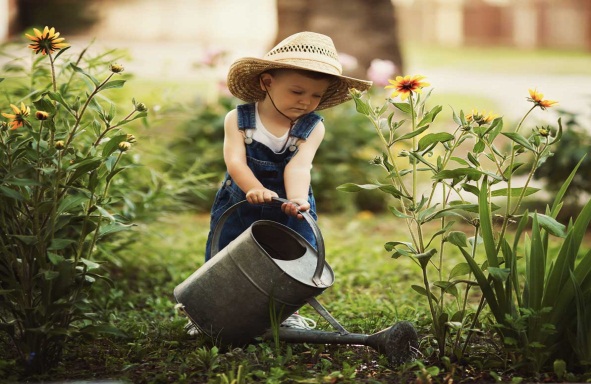 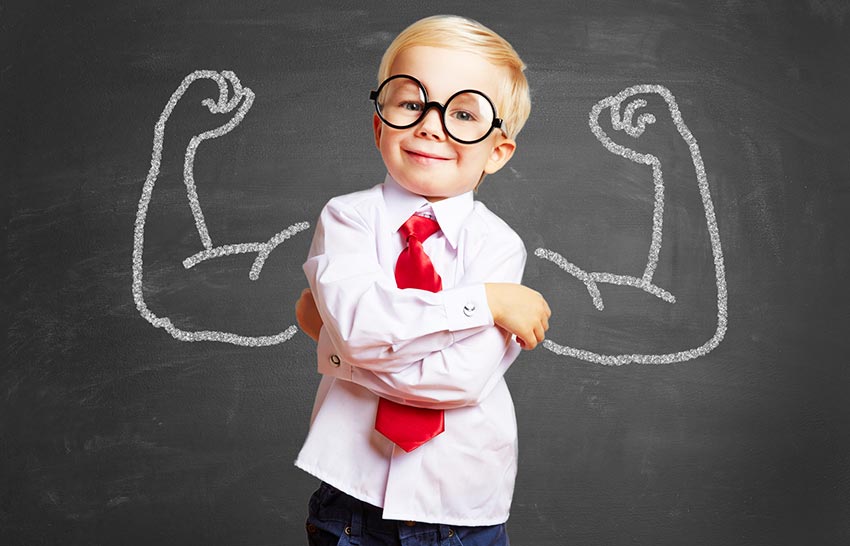 ÇOCUKLARA               ÖZGÜVEN ve SORUMLULUKKAZANDIRMAK İÇİN NELER YAPABİLİRİZ?
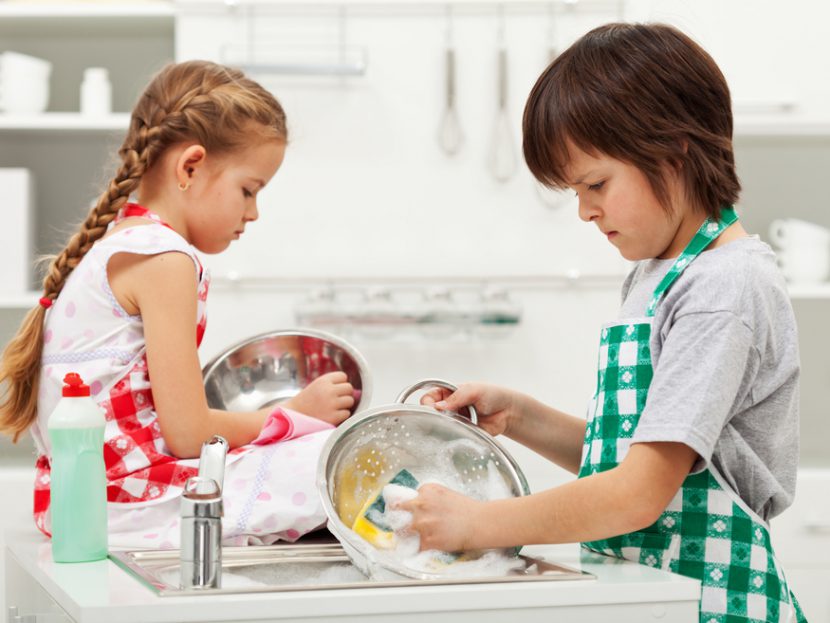 ÖZGÜVEN NEDİR?
ÖZGÜVEN; 

Kişinin kendisine yönelik İYİ duygular geliştirmesidir. 

Bir diğer ifadeyle kendisi olmaktan MEMNUN olması ve bunun sonucunda kendisi ve           çevresiyle BARIŞIK olmasıdır.
SORUMLULUK NEDİR?
Sorumluluk: İnsanın kendisine ve çevresine karşı yerine getirmesi gereken görevlerdir. 

Örnek: Derslerine çalışmak, ödevlerini yapmak 
                   Okulu, sınıfı, çevreyi temiz tutmak,  
                   Odasını toplamak, 
                   Anne babasına yardım etmek,
ÖZGÜVEN ve SORUMLULUK KAZANDIRMAK İÇİN
1- ONA SIK SIK SÖZ HAKKI VERİN

2- KENDİNİ VE DUYGULARINI                                "NE DÜŞÜNÜYORSUN?,                                         
   NASIL HİSSEDİYORSUN?"                                     
   GİBİ SÖZLERLE ANLAMAYA ÇALIŞIN

3- O KONUŞURKEN ONUN YÜZÜNE BAKIN  VE CİDDİYE ALINDIĞINI HİSSETTİRİN
ÖZGÜVEN ve SORUMLULUK KAZANDIRMAK İÇİN
4- ONUN FİKİRLERİNE DEĞER VERDİĞİNİZİ HİSSETTİRİN
5- ONUN OLUMLU DAVRANIŞLARINI KESİNLİKLE TAKDİR EDİN
6- YAŞINA UYGUN GÖREVLER VERİN
ÖZGÜVEN ve SORUMLULUK KAZANDIRMAK İÇİN
7- VERİLEN GÖREVLERDEN SONRA   
    BAŞARISINI TAKDİR EDİN
8- ONUN İÇİN ZAMAN AYIRIN
9- ONUN İLE DEĞİŞİK KONULARDA 
    SOHBET ETME ORTAMI OLUŞTURUN
ÖZGÜVEN ve SORUMLULUK KAZANDIRMAK İÇİN
10- ONUN KORKU VE ENDİŞELERİNE 
       SAYGI DUYUN
11- AŞIRI ELEŞTİRİCİ OLMAKTAN 
      VE YARGILAYICI DAVRANMAKTAN KAÇININ
12- HATALI DAVRANIŞLARINI KONUŞARAK 
      UYARIN VE ONA DOĞRU OLANI ANLATIN
ÖZGÜVEN ve SORUMLULUK KAZANDIRMAK İÇİN
13- BAŞKALARI YANINDA ONU KÜÇÜK 
      DÜŞÜRMEYİN
14- ONUN BAŞARISIZLIKLARINI 
      BÜYÜTMEYİN
15- KESİNLİKLE BAŞKALARI İLE ONU 
      KIYASLAMAYIN
ÖZGÜVEN ve SORUMLULUK KAZANDIRMAK İÇİN
16- KABİLİYETLERİNİ FARKEDİN VE TEŞVİK EDİN
17- ONU SOSYAL ORTAMLARDA BULUNMAYA 
      CESARETLENDİRİN
18- TOPLULUK İÇERİSİNDE SÖZ ALMASINI 
      TEŞVİK EDİN
ÖZGÜVEN ve SORUMLULUK KAZANDIRMAK İÇİN
19- ONU ÇOCUK OLARAK GÖRMEYİP , 
      VARLIĞINI ÖNEMSEYİN
20- YAŞINA UYGUN OYUN FAALİYETLERİNİ 
       DESTEKLEYİN
21- ONU SIK SIK SEVDİĞİNİZİ SÖYLEYİN
ÖZGÜVEN ve SORUMLULUK KAZANDIRMAK İÇİN
22- ONUN İÇİN ÖNEMLİ OLAN ŞEYLERE 
      SİZDE ÖNEM VERİN
23- ONUN ÖNEMLİ GÜNLERİNİ UNUTMAYIN
24- AİLE İÇİN VAZGEÇİLMEZ BİR KİŞİ 
      OLDUĞUNUN ALTINI ÇİZİN
ÖZGÜVEN ve SORUMLULUK KAZANDIRMAK İÇİN
25- YAPMASI GEREKEN ONUN YERİNE
      ŞEYLERİ SİZ YAPMAYIN
26- ONUN AİLE İÇİ BAĞLARININ 
       KUVVETLENMESİNİ SAĞLAYIN
27- OLAYLARI HEP OLUMSUZ 
      DEĞERLENDİRMEYİN
ÖZGÜVEN ve SORUMLULUK KAZANDIRMAK İÇİN
28- ONUN OKUL HAYATINA VE EĞİTİMİNE 
      ÖNEM VERİN

29- SADECE ONUN İÇİN AYIRDIĞINIZ 
      ZAMANLAR OLSUN

30- ONUNLA BERABER SOSYAL 
      AKTİVİTELERDE BULUNUN
ÖZGÜVEN ve SORUMLULUK KAZANDIRMAK İÇİN
31- YANLIŞ VE UYGUNSUZ CEZALANDIRMADAN KAÇININ
32- ONDAN BEKLENTİLERİNİZ ÇOK AŞIRI OLMASIN
33- ONUN FARKLI VE GELİŞMEKTE OLAN KİŞİLİK YAPISI 
      OLDUĞUNU UNUTMAYIN
34- ONUN İÇİN MUTLU VE HUZURLU BİR AİLE ORTAMI 
      SAĞLAYIN
Bafra İsmail Ahıskalı Mesleki Eğitim
Merkezi
Rehberlik Servisi
YASEMİN EROĞLU

REHBER ÖĞRETMEN/PSİKOLOJİK DANIŞMAN